Правила дорожного движения для малышей
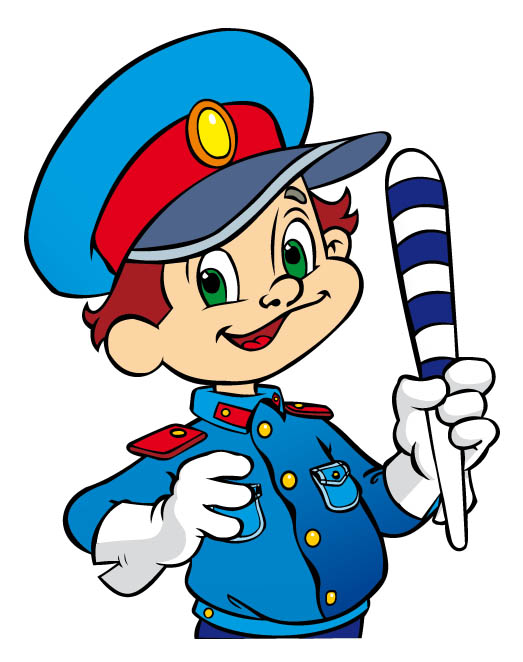 ПРАВИЛА ДОРОЖНОГО ДВИЖЕНИЯ
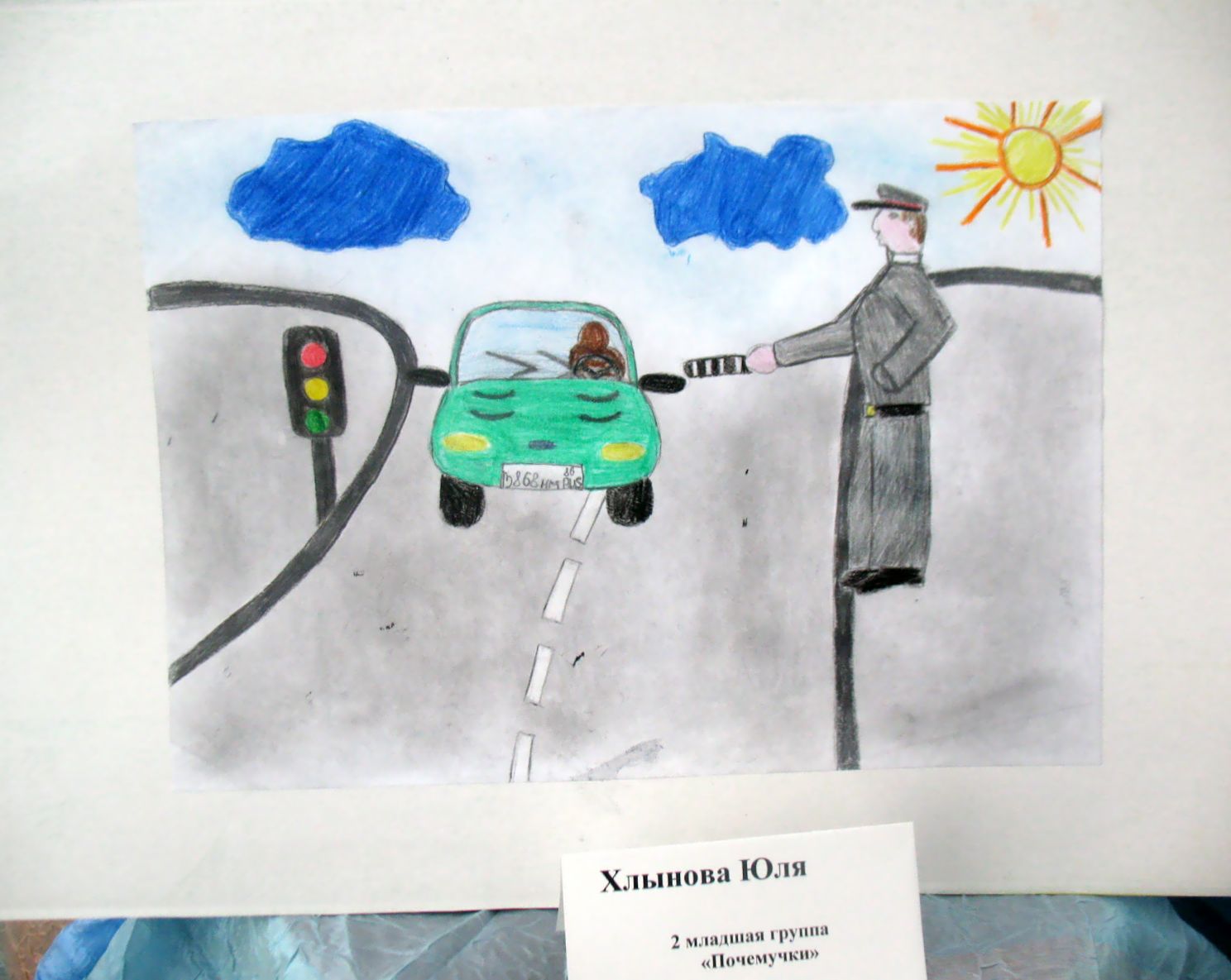 Тянется нитка, среди нив петляя,
Лесом ,перелесками без конца и края.
Ни ее порвать, ни в клубок смотать.  (Дорога)
ПРАВИЛА ДОРОЖНОГО ДВИЖЕНИЯ
Я глазищами моргаю
Неустанно день и ночь.
Я машинам помогаю
И тебе хочу помочь.



 «СВЕТОФОР»
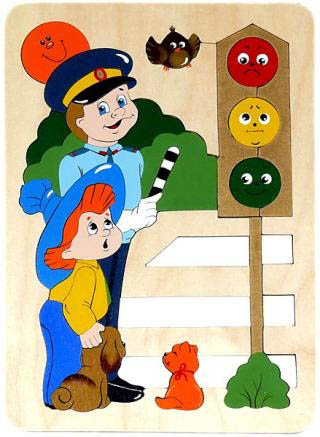 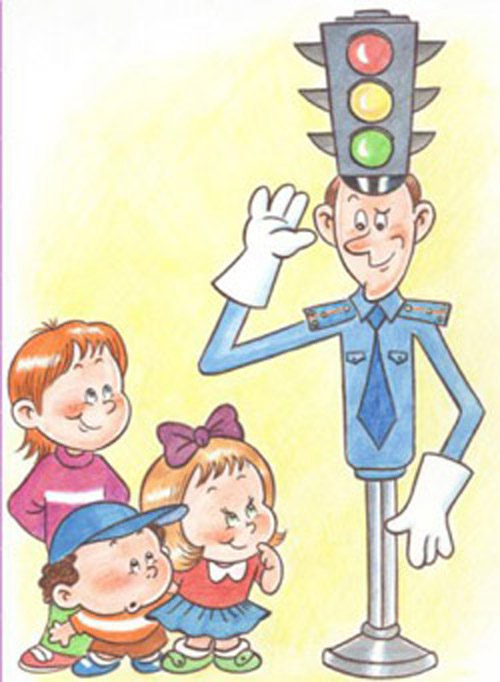 Для чего людям нужны правила дорожного движения?
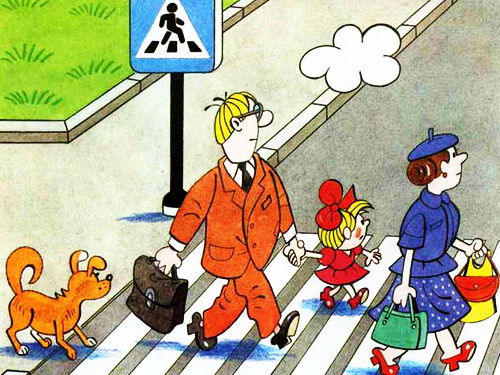 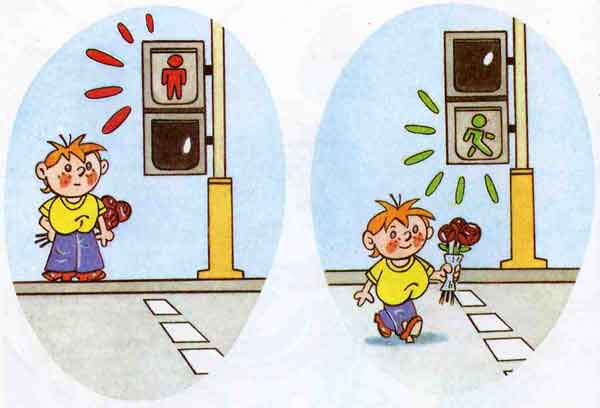 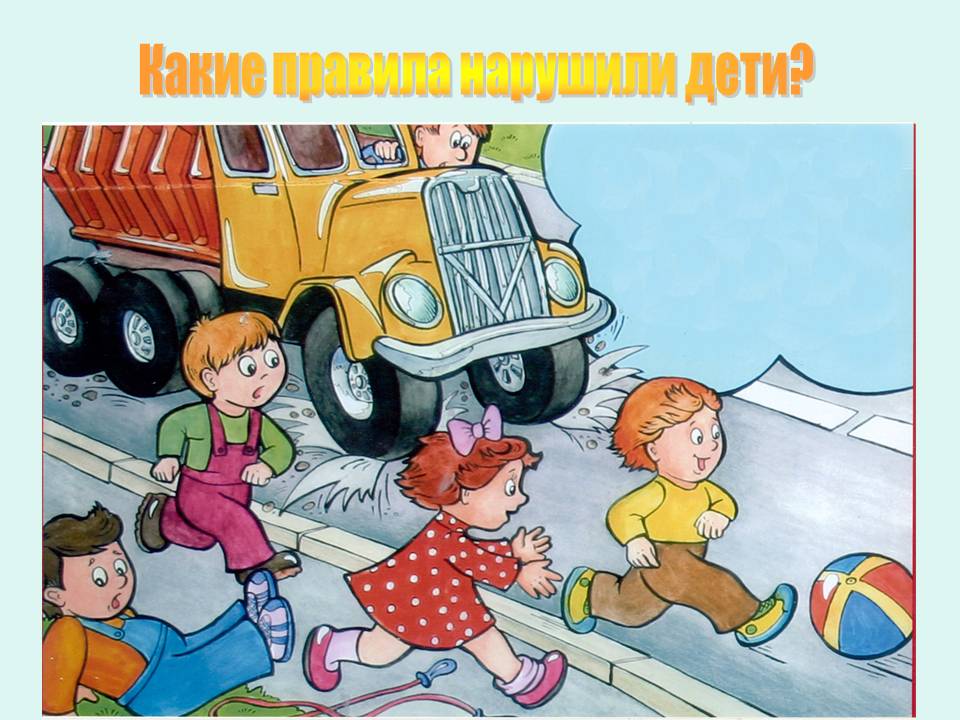 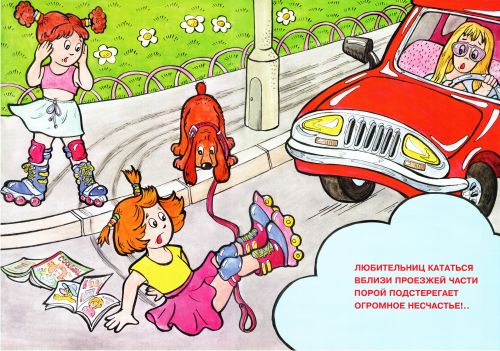 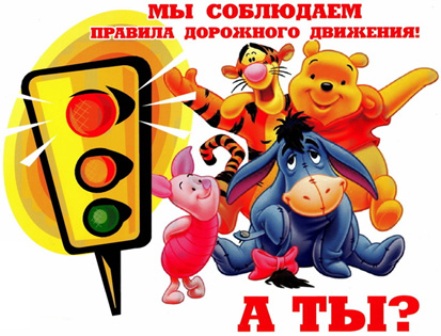 ПРАВИЛА ДОРОЖНОГО ДВИЖЕНИЯ
Спасибо за внимание!
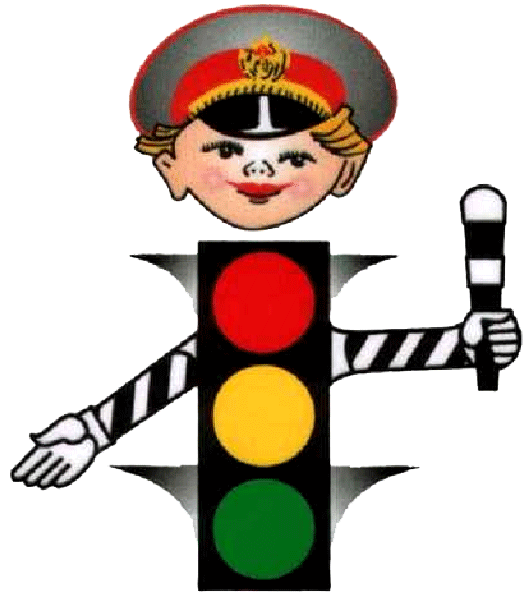